Joule Thief
Beam 2019
Transistor
Switch
Amplifyer
The history of how the transistor was invented is fantastical: https://www.youtube.com/watch?v=WiQvGRjrLnU
The way the transistor was produced in Japan is fantastical: https://www.youtube.com/watch?v=ihkRwArnc1k
 We use this incredible devise as a switch…
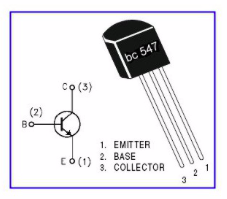 NPN transistor
Middle leg is “BASE”
Flat side up: right leg = “EMITTER” 
Goes to GROUND, gnd, minus
Left leg = “COLLECTOR”
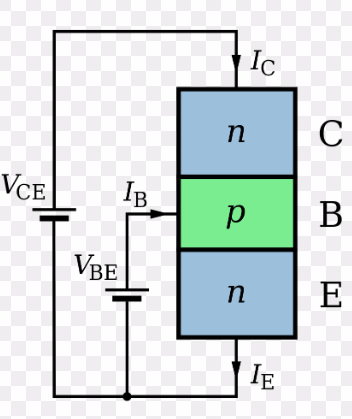 Fabric switch
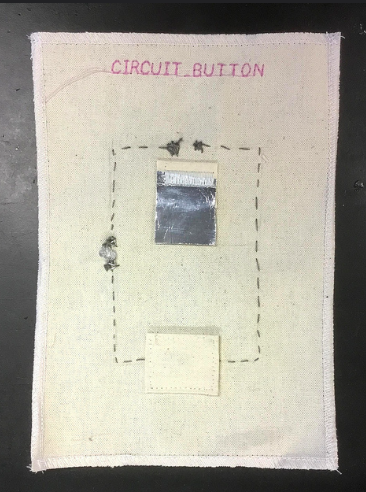 Resistor 1K
Resistor limits the current
V = I x R.        3V = 1 x 3,         3V = 3/1000 x 1000  
But also the power in the circuit: P = V x I
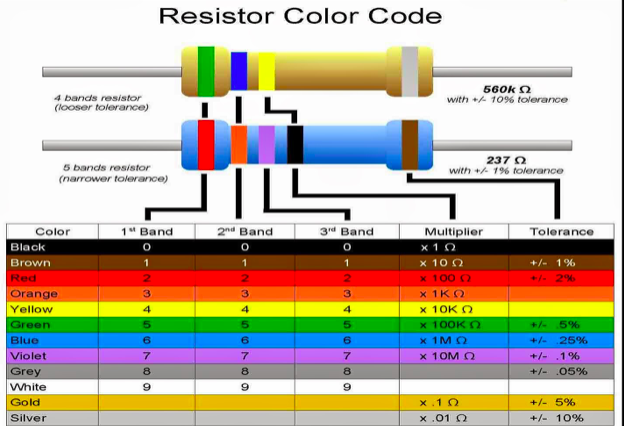 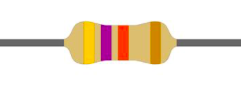 Coil
Mysterious element
A coil can store energy
A coil generates a magnetic field
A magnetic field in a coil tries to maintain itself
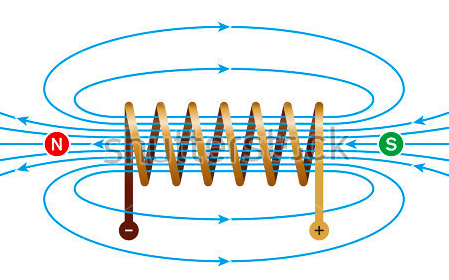 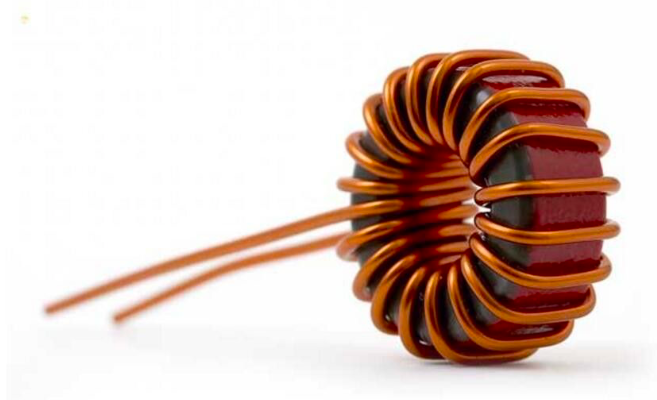 LED
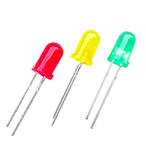 This gives light
It is also a “DIODE”
One direction element
Voltage in the right direction, light
Voltage in the wrong direction, big resistor
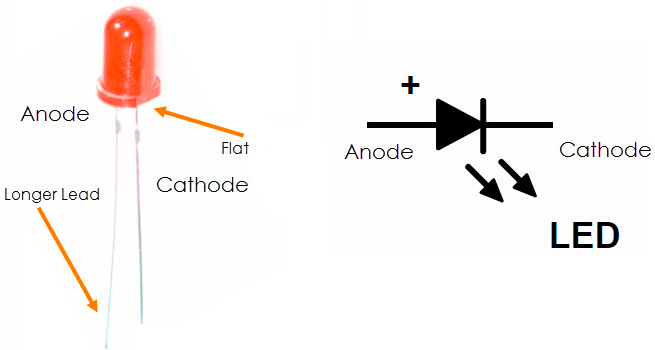 Joule Thief swatch
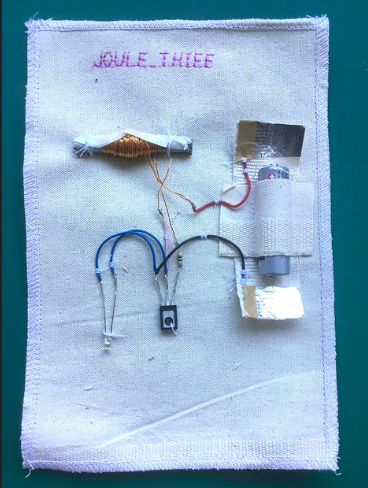 All parts but the battery
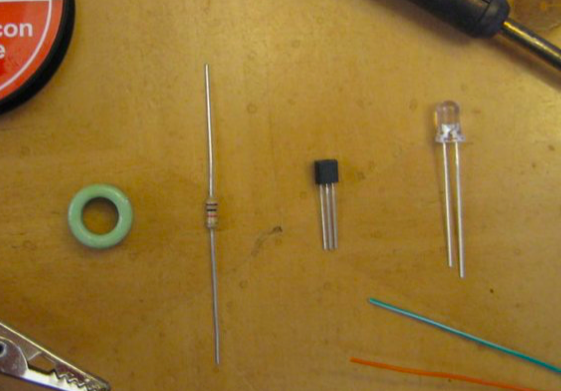 Wind the coil yourself
We use copper wire…this is insulated
They “say” 20 rounds, but I took 50-100
A double wire: start with the middle, wind in same direction
Copper coil at the ends must be “cleaned”, “scraped”
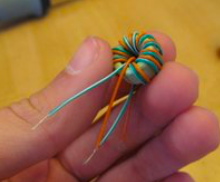 Rewiring
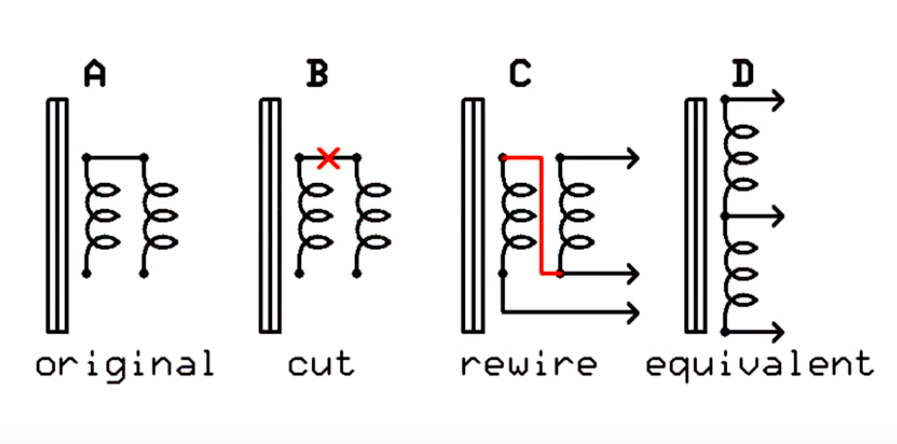 Connecting
Coil has 4 wires sticking out
“Middle” two must be connected (soldered), and to PLUS
The other wire:
One to the resistor to the BASE of the transistor
The other to the COLLECTOR
The LED should be “REVERSED” on the transistor
Schematic
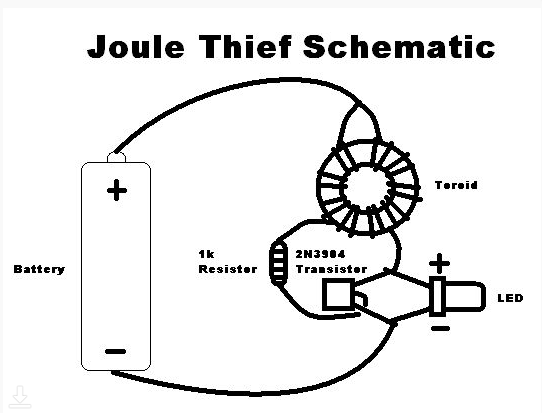 We make a battery holder
Battery holder from aluminum tape
Connect the wires to it (tape or solder)
This battery holder is also the switch!
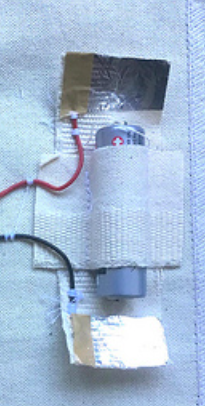 Switching made visible
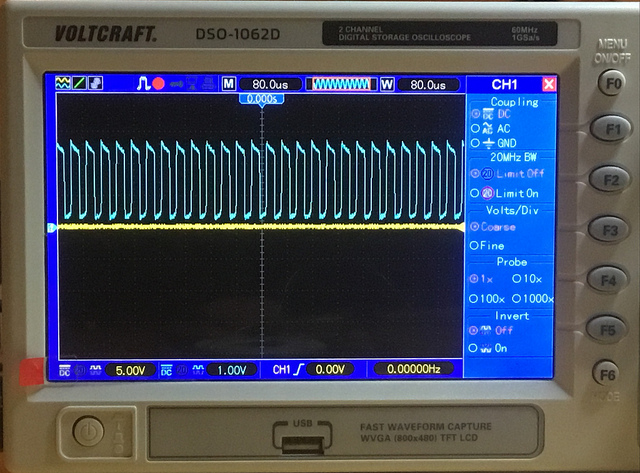